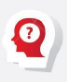 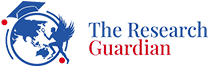 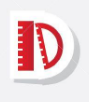 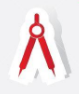 Research Aims & Objectives
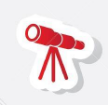 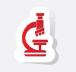 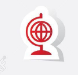 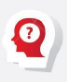 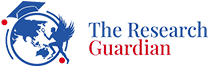 What Is Research Aim?
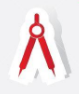 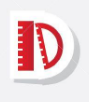 “The research aim is the primary focus of the research and determines what the research serves to do. It defines the purpose of the research and tells the audience what the research aims to achieve.”
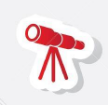 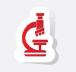 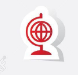 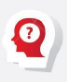 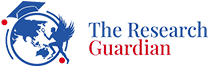 Example Of A Research Aim
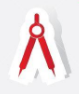 “The effects of climate change information on the minds of young adults are under researched. This research aims to find the effects that climate change information has on the mental health of young adults. By studying the effects of the intensity and frequency of the consumption of climate change news and forecasts among young adults, this study aims to see how climate change information is influencing their mental health.”
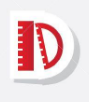 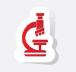 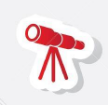 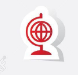 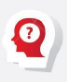 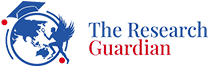 What Is Research Objective?
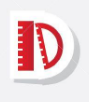 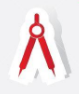 Research objectives determine in what ways the purpose will be achieved. The research aim is separated into subsections. These subsections are smaller steps that define the objectives of the research.
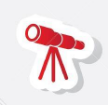 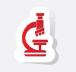 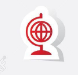 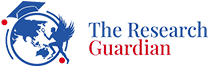 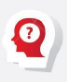 Example Of Research Objectives
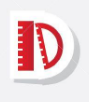 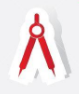 Understand the concepts of climate change and mental health 
Understand the relationship between climate change and mental health 
Determine the frequency and intensity of climate change news consumption among young adults
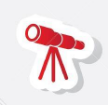 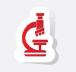 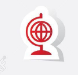 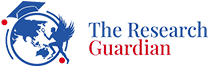 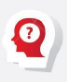 Example Of Research Objectives
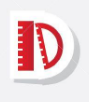 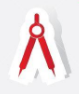 Determine how the frequency and intensity of news affects the mental health of young adults 
Develop recommendations for clinical practice in the field
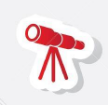 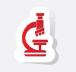 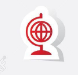 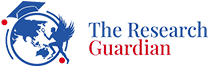 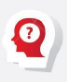 Differentiate Research Between Aims & Objectives
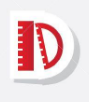 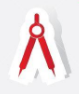 The way they are worded are different
The focus of the two are different
The purpose of the two are different 
The way they are presented are different
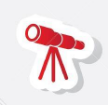 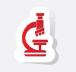 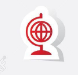 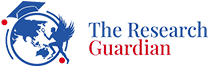 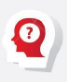 Key Points To Remember While Drafting Research Aim
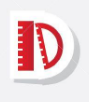 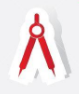 Answer the “why” question of the research 
Answer the “what” question of the research 
Answer the “how” question of the research
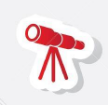 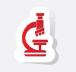 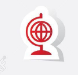 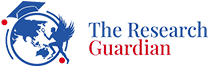 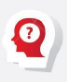 Key Points To Remember While Drafting Research Objectives
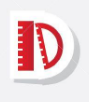 Specific: The objectives are worded as specific tasks you need to achieve. They should not be vague. 
Measurable: The objectives are measurable, meaning that they allow you to see how much of them have been achieved and how much are left to work on.
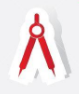 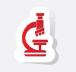 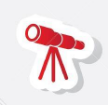 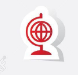 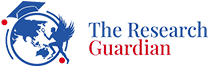 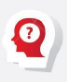 Key Points To Remember While Drafting Research Objectives
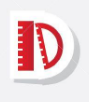 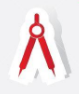 Achievable: The objectives need to be achievable, meaning you should have the resources to work on them.
Relevant: They need to be relevant to getting to your research aim.  
Timebound: They need to be achievable in the time you have available for your research project.
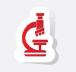 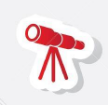 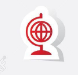 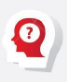 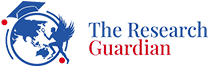 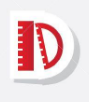 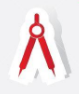 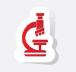 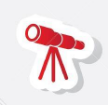 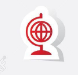 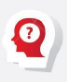 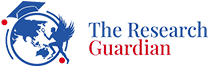 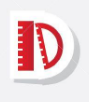 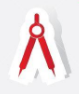 Thank You
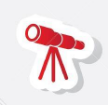 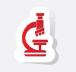 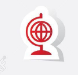